WELCOME TO MY PRESENTATION
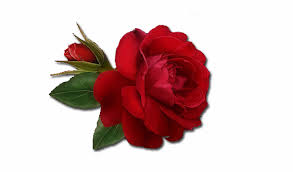 INTRODUCING
1
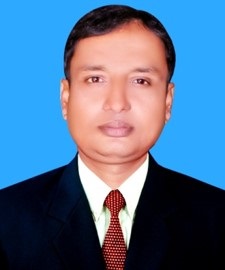 Class: xi
Subj: English
Topic: Articles
Time : 40 min
Date : 09-01-2021
Badal Chandra Borman
Assistant Teacher
Patuabhanga High School
Pakundia, Kishoregonj
E-mail:pritybadalpakundia@gmail.com
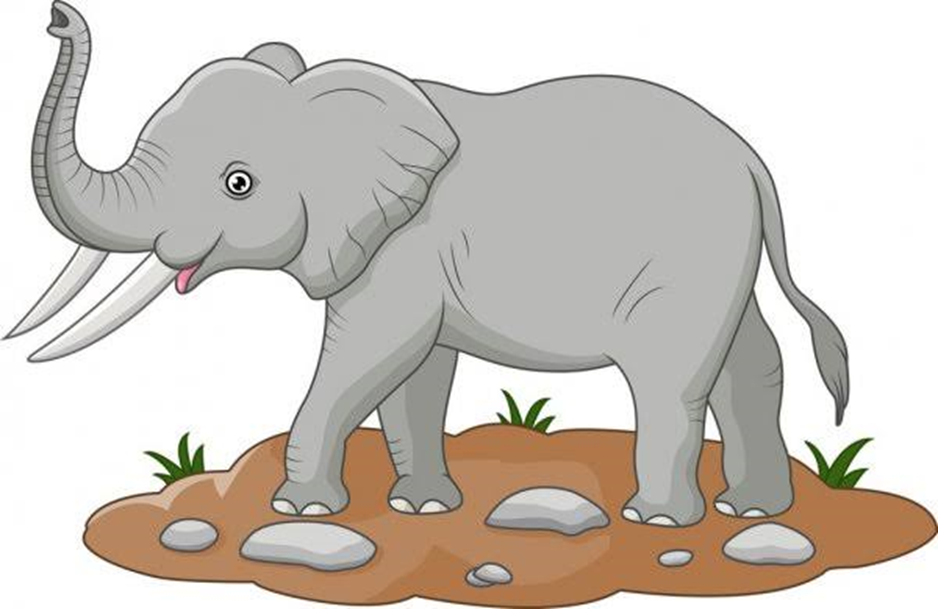 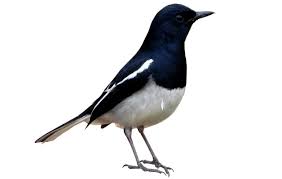 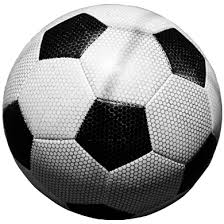 a bird
a ball
an elephant
ARTICLES
After we have studied the topic,we will be able to
What is definition of articles? 
What is an example of an articles? 
What are types of articles and there definitions? 
Use of articles.
Article
An articles is a word use before a noun that indicates where or not the reference is to a specific entity or unspecific one
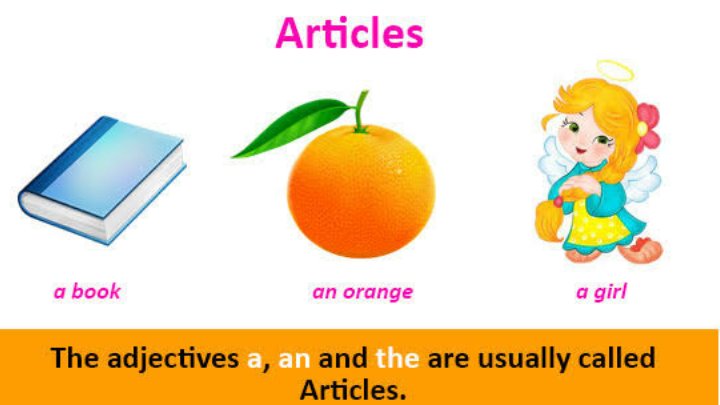 Indefinite articles
Definite article
Articles
Indefinite
definite
the
A
an
The
It is use to speak above a noun that is already known heand or identified
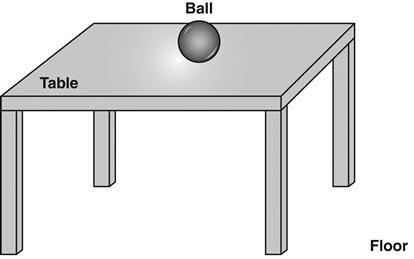 The ball is on the table
a
A” is use before all words starting with a consonat
She eats a loaf
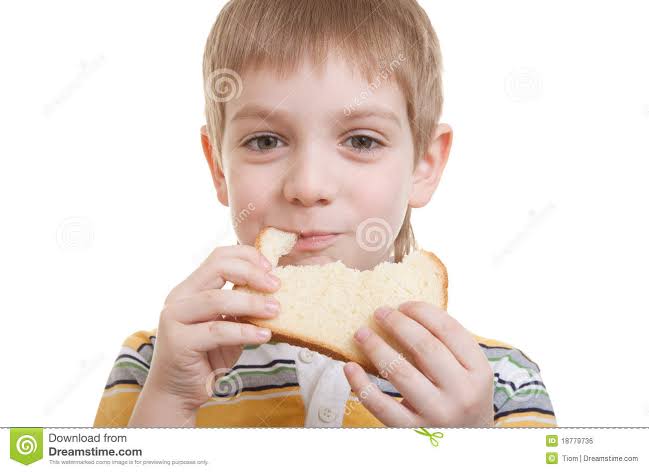 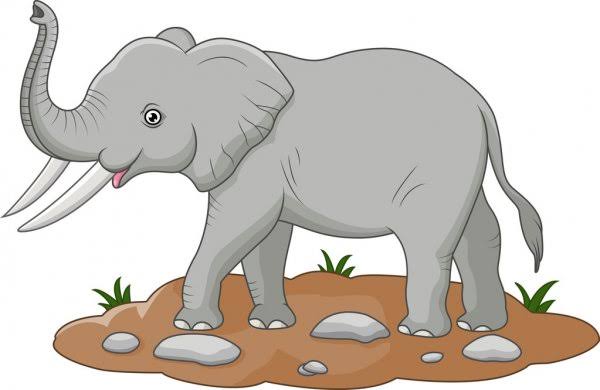 Exmp: see an  elephant
An” articles
An” is used before all wonds starting with a vowel
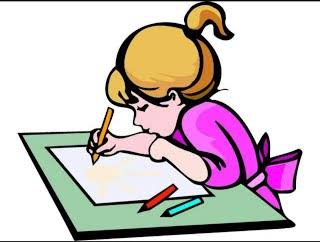 Individual work
Write three sentence using(a) particular articles
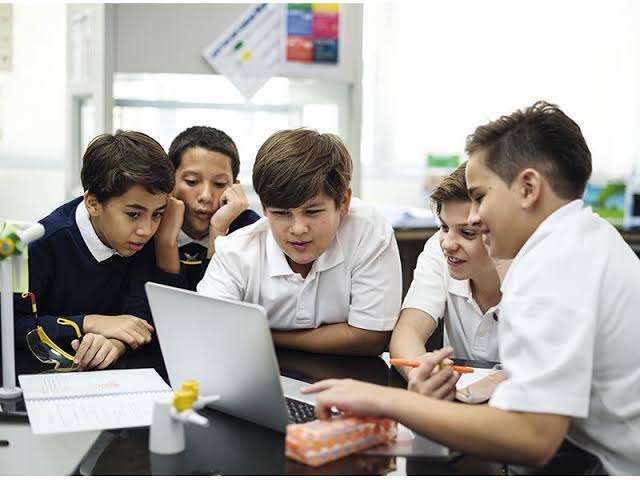 Discuss articles in groups and indentify different kinds of articles
Group work
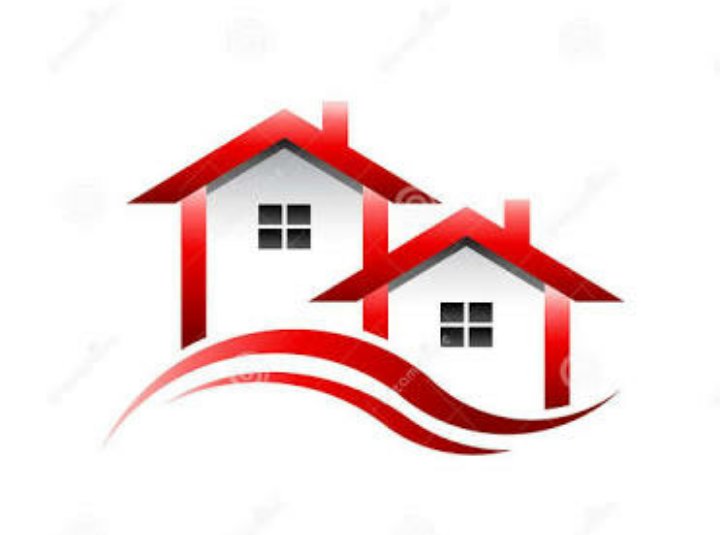 Home  Work
Write at least five sentence from each kinds of article
Home work
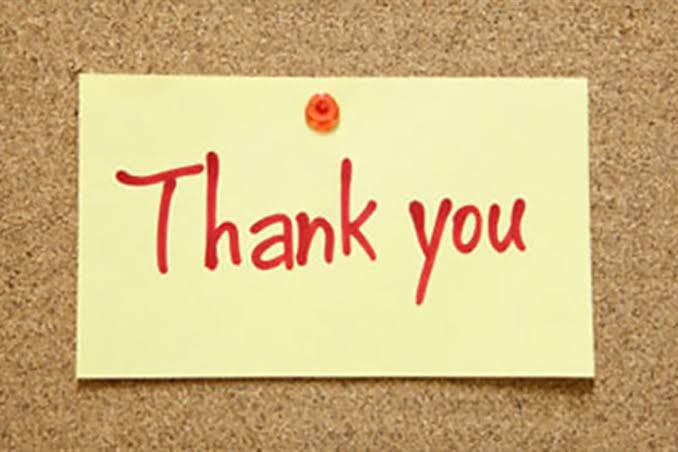